SDN & Security
Security as an App (SaaA) on SDN
New app development framework: FRESCO
FRESCO: Modular Composable Security Services for Software-Defined Networks by Seugwon Shin, Phillip Porras, Vinod Yegneswaran, Martin Fong, Guofei Gu, Mabry Tyson, NDSS 2012
New security enforcement kernel: FortNOX
A security enforcement kernel for OpenFlow networks by Philip Porras, Seungwon Shin, Vinod Yegneswaran, Martin Fong, Mabry Tyson, and Guofei Gu, ACM HotSDN, August 2012
Problems of Legacy Network Devices
Too complicated
Control plane is implemented with complicated S/W and ASIC
Closed platform
Vendor specific
Hard to modify (nearly impossible)
Hard to add new functionalities
Source: G. Gu, et al, Texas A&M &SRI
Software Defined Networking (SDN)
Three layer
Application layer
Application part of control layer
Implement logic for flow control

Control layer
Kernel part of control layer
Run applications to control network flows

Infrastructure layer
Data plane
Network switch or router
SDN architecture from ONF
3
OpenFlow Architecture
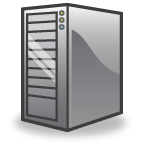 application
OpenFlow Switch specification
OpenFlow Switch
OpenFlow
Protocol
PC
SSL
controller
Secure
Channel
sw
A controller application
can enforce any flow rules
to network switches
Flow
Table
hw
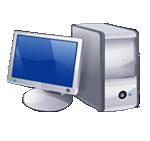 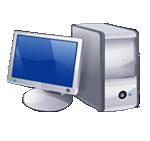 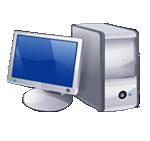 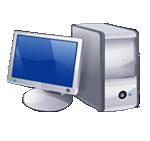 4
From openflow tutorial
Unique opportunity with SDN
Everything is controlled through the logically centralized network OS
Can introduce security mechanism here!
Think of NFV
Killer Applications of SDN?
Reducing Energy in Data Center Networks (load balancing)
WAN VM Migration
…
How about security?
We are going to talk about this, more specifically:
Security as an App (SaaA)
Security as a Service (SaaS)
Source: G. Gu, et al, Texas A&M &SRI
Software App Store Today
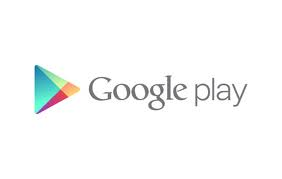 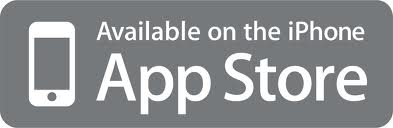 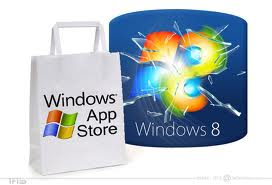 7
7
Security as an App
SDN naturally has an application layer
Security functions can be apps on top of SDN/ 
   networking OS
Firewall
Scan detection
DDoS detection
Intrusion detection/prevention
…
Why SaaA?
Cost efficiency
Easy deployment/maintenance
Rich, flexible network control
Source: G. Gu, et al, Texas A&M &SRI
Challenges and New Contributions
It is not easy to develop security apps
FRESCO: a new app development framework for 
  modular, composable security services
It is not secure when running buggy/vulnerable/ multiple security apps (e.g., policy conflict/bypass)
FortNOX: a new security enforcement kernel
Source: G. Gu, et al, Texas A&M &SRI
FRESCO:Framework for Enabling Security Controls in OpenFlow networks
What is FRESCO?
A new framework
Enables to compose diverse network security functions easily (bycombining multiple modules)
Enables to create own network security functions easily (without requiring additional H/Ws – openflow provides all necessary functionality)
Enables to deploy network security functions easily and dynamically (without modifying the underlying network 
  architecture)
Enable to add more intelligence to current network 
  security functions
Source: G. Gu, et al, Texas A&M &SRI
11/17/14
Source: G. Gu, et al, Texas A&M &SRI
FRESCO – Overall Operation
Create
Modules
Load Modules
Run
Modules
Monitor OpenFlow switches
Answer from NOX
Notify NOX of loading FRESCO modules
Source: G. Gu, et al, Texas A&M &SRI
FRESCO application layer
FRESCO have a number of internal NOX python security modules.
Developers use the FRESCO script language to instantiate and defined the interactions between the modules – security application.
FRESCO security application is triggered by input events.
14
FRESCO Modular Design
event
parameter

action
input
output
Module
key
values
F-DB instance
Source: G. Gu, et al, Texas A&M &SRI
FRESCO development environment
Script-to-module translation:
Script-to-module translation – abstracting the implementation complexities of producing OF controller extension.
Database management – collects network and switch state information to be shared by all security apps.
Event management – notifies an instance about the occurrence of predefined events.
Instance execution – authenticated to run with authority granted at registration.
FRESCO resource controller
Make sure the resources (flow table entry) are available at switches
Evict flow table entry if necessary
Two functions
Switch monitor
Garbage collection – clean up flow table.
FRESCO – Script Language
Goal
Define interfaces, actions, and parameters
Connect multiple modules
Similar to C/C++ function, start with { and end with }
Format
Instance name (# of input) (# of output)  
denotes the module name and the number of input and output variables
INPUT: a1,a2,
denotes input items for a module an may be set of flows, packets or integer 
  values
OUTPUT: b1,b2,
denotes output items for a module bn may be set of flows, packets or integer  
  values
PARAMETER: c1,c2,
denotes configuration values of a module cn may be real numbers or strings
EVENT: d1,d2,
denotes events that will be delivered to a module dn may be any predefined 
  string
ACTION : condition ; action,
denotes actions that will be performed based on condition
Source: G. Gu, et al, Texas A&M &SRI
An working example
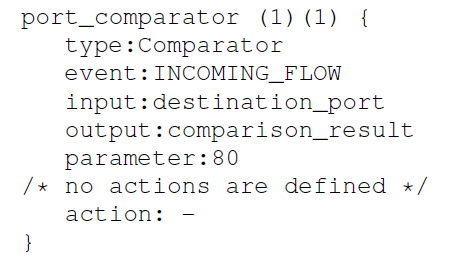 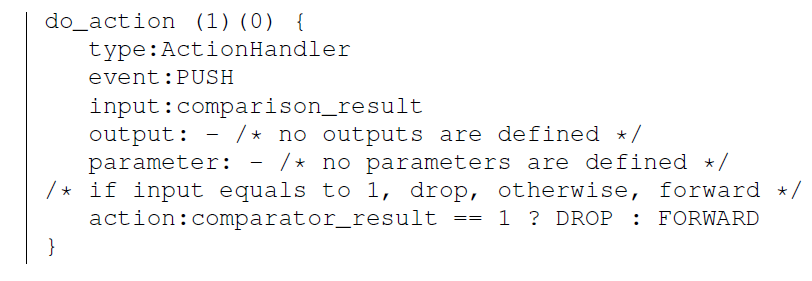 Running the script
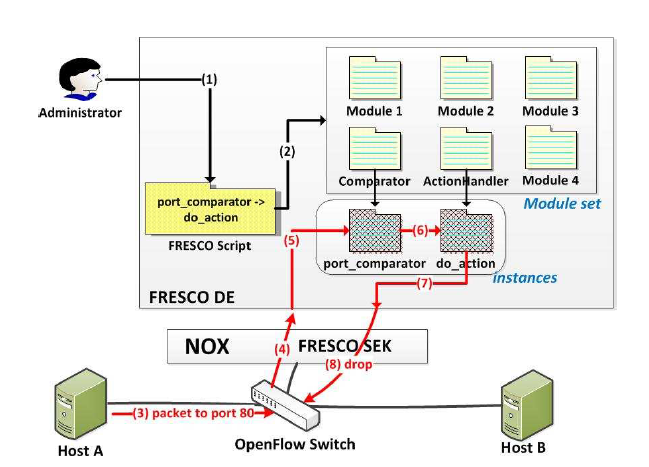 A working example
Reflector net – detect an active malicious scanner, and reprogram the switch data plan to redirect the scanner’s flow into a remote honeynet.
Simple Working Example: Reflector Net
do_redirect (2) (0) {
  TYPE: ActionHandler
  EVENT:PUSH
  INPUT:SRC_IP, scan_result
  OUTPUT: -
  PARAMETER: -
  ACTION: scan_result == 1? REDIRECT: FORWARD
/* if scan_result equals 1, redirect; otherwise, forward */
}
find_scan (1) (2) {
  TYPE: ScanDetector
  EVENT:TCP_CONNECTION_FAIL
  INPUT: SRC_IP
  OUTPUT: SRC_IP, scan_result
  PARAMETER: 5
  ACTION: -
/* no actions are defined */
}
Module 1
Module 2
Source: G. Gu, et al, Texas A&M &SRI
More …
Tarpits
White Holes
Scan detector
P2P detector (P2P Plotter)
Botnet detector (BotMiner)
…
Over 90% reduction in lines of code compared with their standard implementations
Already include more than 16 commonly reusable modules (expending over time)
Source: G. Gu, et al, Texas A&M &SRI
FortNOX: A Security Enforcement Kernel for OpenFlow
Source: G. Gu, et al, Texas A&M &SRI
New Threat
SDN apps can compete, contradict, override one another, incorporate vulnerabilities 
Worst case: an adversary can use a vulnerable and deterministic SDN app to control the state of all SDN switches in the network
Source: G. Gu, et al, Texas A&M &SRI
SDN/OpenFlow Evasion Scenario: enforcement challenge
.
Dynamic Flow Tunneling
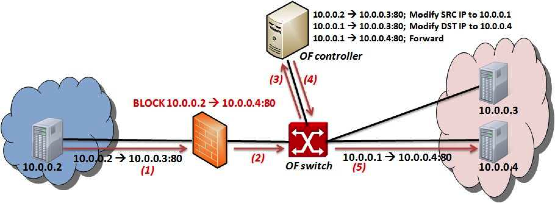 Source: G. Gu, et al, Texas A&M &SRI
Prerequisites for a Secure OpenFlow Platform
Must be resilient to 
Vulnerabilities in OF applications
Malicious code in 3rd party OF apps
Complex interaction that arise between OF app 
 interactions
State inconsistencies due to switch garbage collection or policy coordination across distributed switches
Sophisticated OF applications that employ packet 
   modification actions
Adversaries who might directly target our security 
  services to harm the network
Source: G. Gu, et al, Texas A&M &SRI
FORNOX
NOX+non-bypassable policy-based flow rule enforcement.
Once a flow rule is inserted to FortNOX by a security application, no peer OF application can insert flow rules that conflict with the rule.
Role-based authorization
Rule conflict detection
Security directive translation
Source: G. Gu, et al, Texas A&M &SRI
Classic NOX Architecture
PY OF 
Apps
Python SWIG
Native C
OF Apps
Send_OpenFlow_Command()
NOX
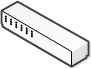 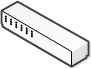 29
Software Defined Networking (COMS 6998-10)
Source: G. Gu, et al, Texas A&M &SRI
FortNOX Architecture
Separate
Process
Native C
OF Apps
PY OF 
Apps
Security Apps
OF IPC Proxy
Actuator
Python SWIG
FT_Send_OpenFlow_Command
Directive Translator
IPC Interface
Aggregate Flow Table
Operator Rules
Role-based Source Auth
State Table Manager
OF Mod Commands
Add       (conflict enforced)
Modify  (conflict enforced)
Delete   (priority enforced)
SECURITY Rules
Conflict Analyzer
Switch Callback Tracking
OF App  Rules
FortNOX
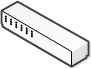 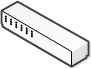 Switch Callback tracking
Source: G. Gu, et al, Texas A&M &SRI
Role based source authentication
Human administrator (high priority)
Security applications
Non-security OF applications (low)

Roles implemented with a digital signature scheme.
Conflict detection/resolution
Alias set rule reduction
Rules are converted into an internal representation called alias reduced rules

Resolution
Based on the priority of the rule.
Summary of FortNOX
FortNOX – A new security enforcement kernel for OF 
   networks
Role-based Authorization
Rule-Authentication
Conflict Detection and Resolution
Security Directive Translation
“A Security Enforcement Kernel for OpenFlow Networks”. HotSDN’12
Source: G. Gu, et al, Texas A&M &SRI